Cours de Français
Aula 36
Niveau débutant
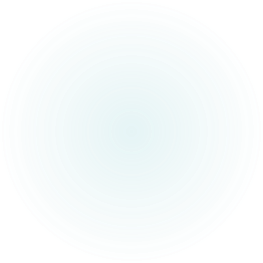 Cours de Français – Niveau Débutant
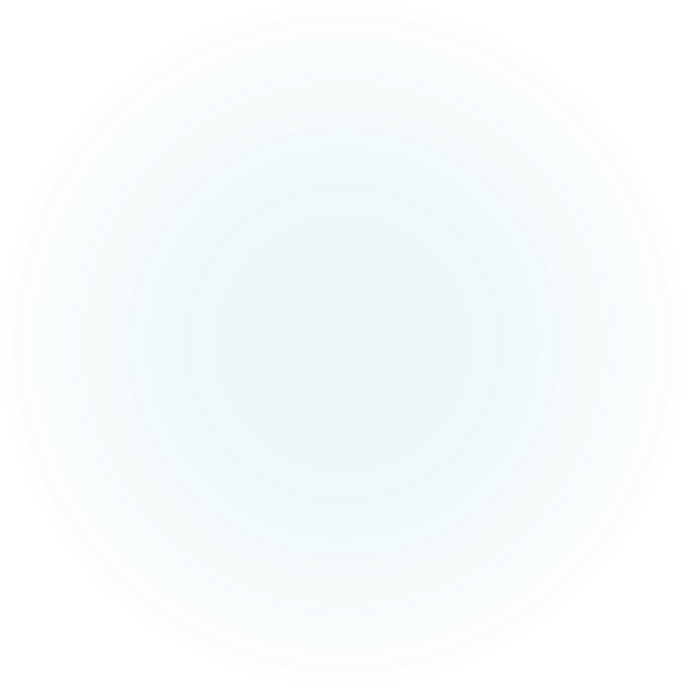 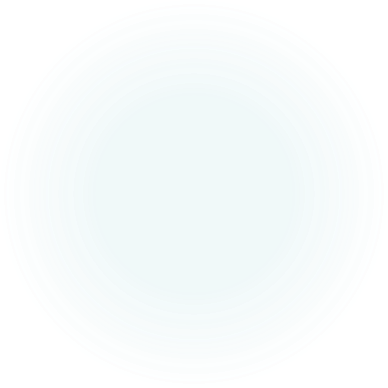 Exercices Passé Composé Verbe être
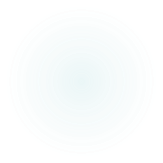 Aula 36
Cours de Français – Niveau Débutant
Je suis
Tu es
Il es
Nous sommes                              + Participe Passé
Vous êtes
Ils sont
Aula 36
Participe Passé – être

Le participe passé utilisé avec 'être's'accorde toujours avec le sujet du verbe. 

Les verbes qui forment leur Passé composé avec “être” sont :---> tous les verbes pronominaux --- Ex: se laver – je me suis lavé
Cours de Français – Niveau Débutant
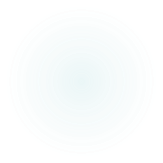 Aula 36
Cours de Français – Niveau Débutant
ALLER	      ENTRER         	PASSER PAR 
je suis allé	je suis entré	je suis passé par

     MONTER	           TOMBER	         ARRIVER	        NAÎTRE 
	je suis monté	je suis tombé	je suis arrivé	je suis né
Aula 36
Cours de Français – Niveau Débutant
VENIR	        SORTIR	         RETOURNER	         DESCENDRE	
je suis venu	  je suis sorti	  je suis retourné 	je suis descendu	             
RESTER	
je suis resté

PARTIR	              MOURIR
	je suis parti 	je suis mort
Aula 36
Le participe passé utilisé avec « être »  s'accorde toujours avec le sujet du verbe. 
Il s'est lavé.    Elles se sont promenées.    Pierre est arrivé le premier.    Elle est partie avant moi.
Cours de Français – Niveau Débutant
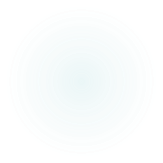 Aula 36
Cours de Français – Niveau Débutant
1. Mes cousines ________ me visiter pendant les vacances. Venir 
2.  Cette femme _________ subitement. Mourir 
3. Nous nous ____________ toute la soirée. Se promener
 4. Julie, tu ____________ en retard. Arriver 
5. Les étudiants __________ de la classe. Sortir
Aula 36
Cours de Français – Niveau Débutant
1. Mes cousines sont venues me visiter pendant les vacances. Venir
 2. Cette femme est morte subitement. Mourir 
3. Nous nous sommes promenés toute la soirée. Se promener
 4. Julie, tu es arrivée en retard. Arriver 
5. Les étudiants sont sortis de la classe. Sortir
Aula 36
Cours de Français – Niveau Débutant
6. Pendant l’été, je suis retourné dans mon pays natal. Retourner
7. Attention ! Vous vous êtes assis sur le journal. S’asseoir
8. Justin est entré dans la salle de classe. Entrer
9. Ces petites filles, elles sont nées en 2006. Naître
10. Ces amis se sont vus chaque fin de semaine. Se voir
Aula 36
Cours de Français – Niveau Débutant
6. Pendant l’été, je ___________ dans mon pays natal. Retourner
7. Attention ! Vous vous _________ sur le journal. S’asseoir
8. Justin _________ dans la salle de classe. Entrer
9. Ces petites filles, elles _________ en 2006. Naître
10. Ces amis se ____________ chaque fin de semaine. Se voir
Aula 36